“What’s Interesting Here? 
Fostering a Culture of Undergraduate
Research in a Writing Center
Dr. Scott Whiddon

OWCA / October 2022
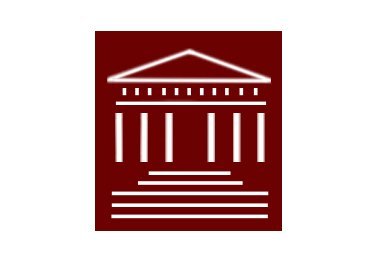 A bit about me..A bit about Transy
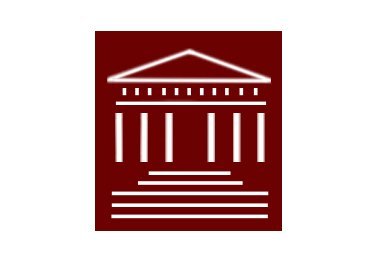 I serve as Writing Center Director, as Program Director for our major in Writing/Rhetoric/Communication (WRC), and as a teacher in our first year seminar program (a required two-class cognate for all TU students)
TU / founded in 1780; a small traditional/residential liberal arts college / 1000 students
Small but intentional steps toward developing a culture of undergraduate writing research – including finding ways to involve such research with other campus actors –  has been a key part of our program’s institutional impact
‹#›
Some back story/TUWC
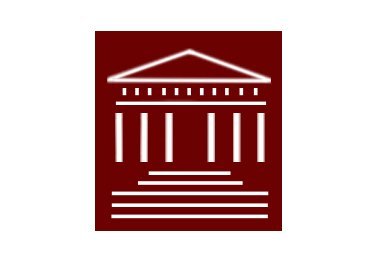 Founded in early 80s by a long-standing TU instructor
A site for creative inquiry and student support
Assets: good relations with certain faculty; a trend of student leaders finding value in their work as peer tutors; a reasonable budget with administrative support 
Challenges: historically entrenched notions (mostly from faculty) of “remedial spaces”
‹#›
Fostering a Culture of Undergraduate
Research in a Writing Center
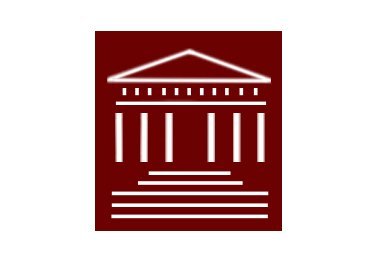 A key question I kept asking staffers: WHAT’S INTERESTING ABOUT THE WORK THAT WE DO HERE?Or…WHAT DO YOU WISH PEERS AND FACULTY KNEW MORE ABOUT, IN TERMS OF OUR WORK?
‹#›
Some early actionable items
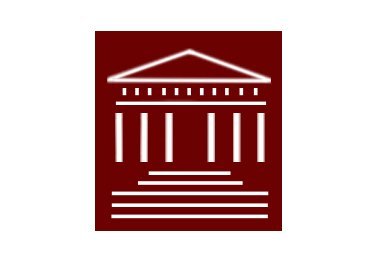 A staffer reading group, focused on race and writing center best practices 
A group Zoom conversation with Dr. Danielle Nicole DeVoss concerning how to support multimodal composition tasks
A workshop series for students applying to medical school – aimed at genre understanding and development (resumes, personal statements, etc)
A study of TUWC alums and how their experience as staffers shaped their professional identities after college
‹#›
Course-embedded writing consultation
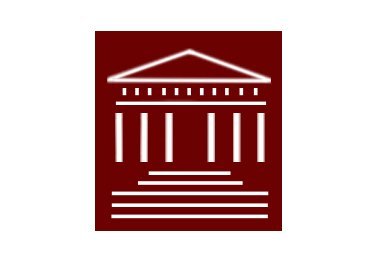 …selected writing center staffers are assigned to specific FYS courses to assist in brainstorming and revising at least 2 core class assignments 
…drawn from research by folks such as Severino (U-Iowa), Hughes and Hall (U-Madison); Carpenter (Eastern KY University); Gladstein (formerly of Swarthmore)
…offers strong arguments for the value of peer engagement for all writers, regardless of prior experience in academic literacies
…challenges notions of collaboration as remediation
‹#›
TUWC CEC FALL 2021
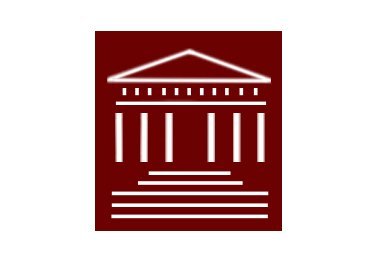 82% … found their services to be quite helpful in the development/revision of FYS assignments 
79% … found their services to be helpful in negotiating stress during a challenging time. 
84% …said they'd recommend our services to friends and peers. 
Over 1000 hours of writing support for TU students in Fall 2021.
‹#›
TUWC CEC Selected Research
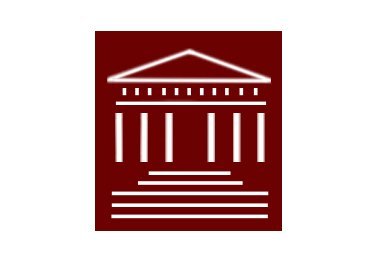 Survey-based study concerning impact/satisfaction /Presented at IWCA 2021/SWCA 2021/published in Southern Discourse in the Center 
A guide for CEC instructors, based on interviews with CE staffers, published in Southern Discourse in the Center
An examination of student attitudes concerning CE programming, presented at SWCA 2022 / published in Another Word
TUWC undergraduate presentations at sites such as Pedagogicon
‹#›
External recognition/internal challenges
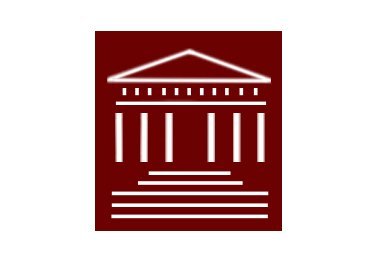 2018 Martinson Award for Excellence in Small Liberal Arts Program Administration 
2022 Southeastern Writing Center Association Achievement Award
Multiple Christine Cozzens Research and Initiative Grants for Undergraduate projects (funded by SWCA)
However… “just a really great site for weaker writers, especially first years.”
‹#›
Making use of campus/curricular structures
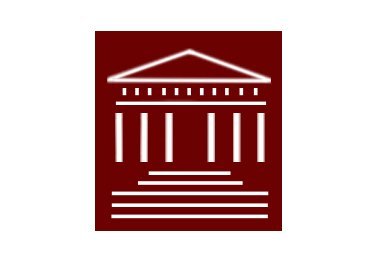 Credit bearing tutor-training class, with students nominated by faculty 
Paying staffers for meeting attendance (even though our wages are way too low!)
Funds for professional development, conference attendance (if in region), taking advantage of online conferences, using independent studies to solve TUWC challenges
Drawing on senior thesis projects
Making use of good relations with other WCs
‹#›
Recognizing challenges and realities
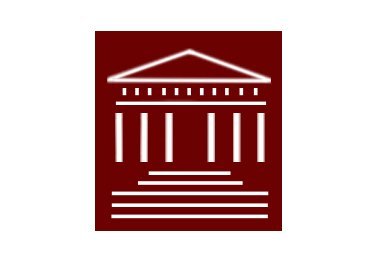 TUWC research successes doesn’t mean that TUWC doesn’t have campus challenges… 
Constant justification of budgets and resources…
The “evangelical” aspect of WC professional life…
Balance and boundaries…
However, TUWC has used undergraduate research efforts to not only improve student support but also to slowly reshape our own story…
‹#›
Thanks!!!
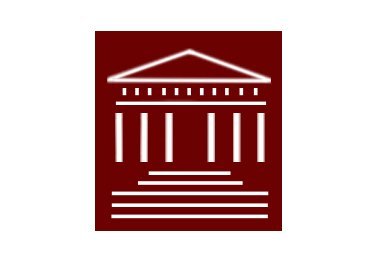 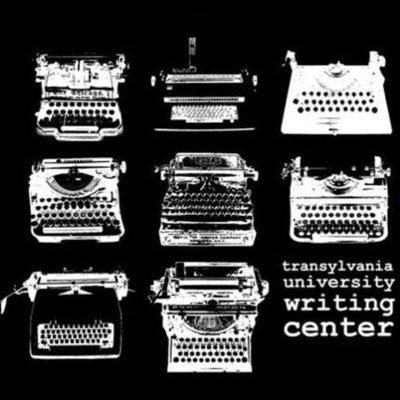 ‹#›